Escuela Normal de Educación Preescolar
Licenciatura en educación preescolar.
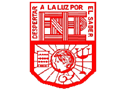 Curso:
Aprendizaje en el servicio.
Maestra:
Sonia Yvonne Garza Flores.
Alumna:
Leyda Estefanía Gaytán Bernal. #7
 
 
“Evaluación continua: 30 de agosto al 3 de septiembre” 
 
 
 
 
Saltillo Coahuila de zaragoza                      3 de septiembre de agosto del 2021.
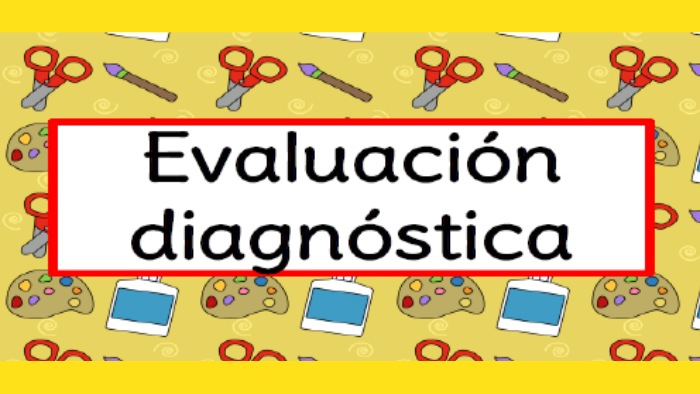 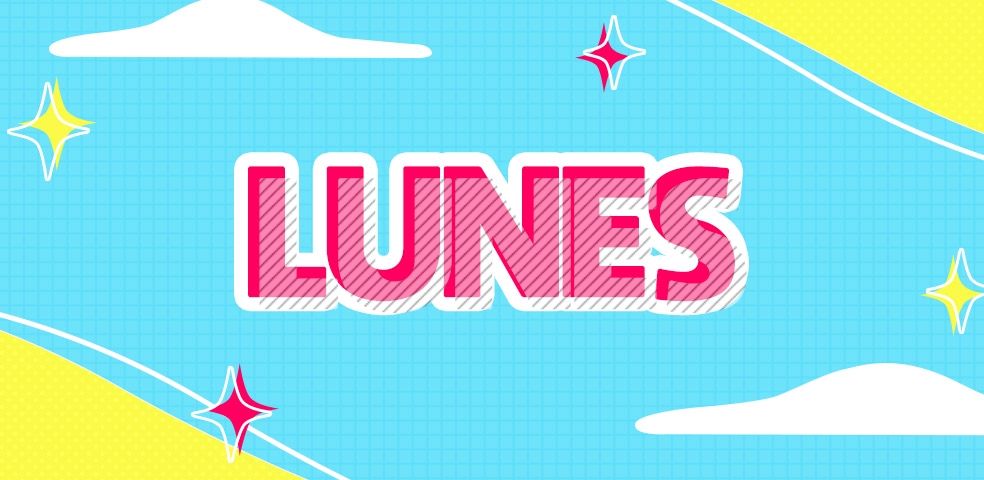 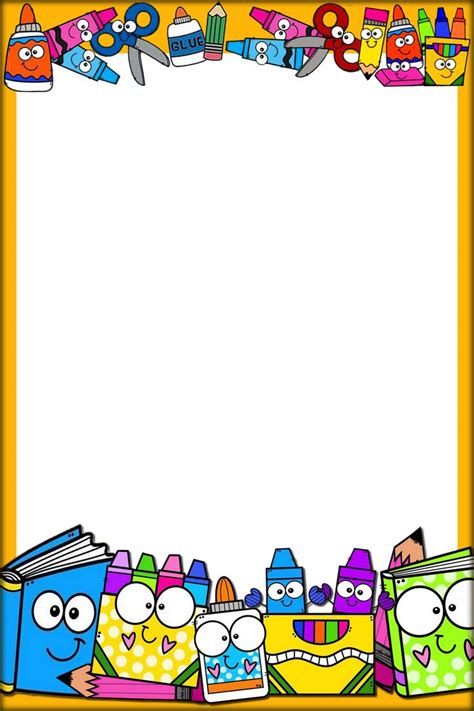 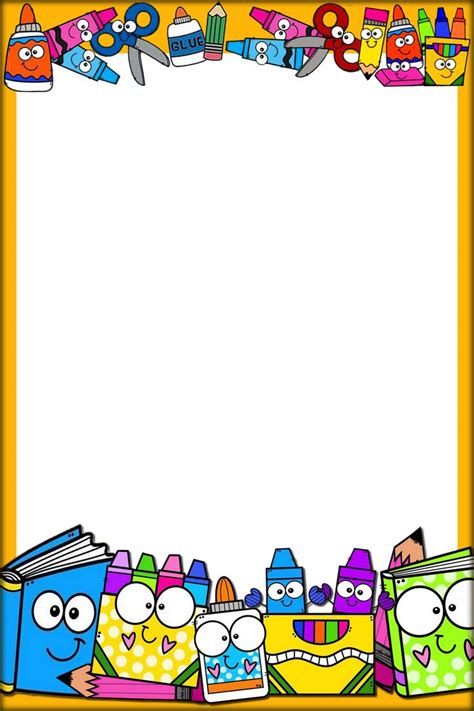 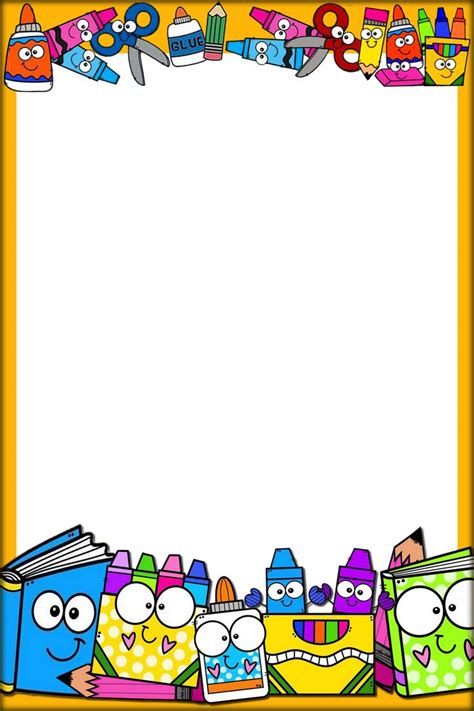 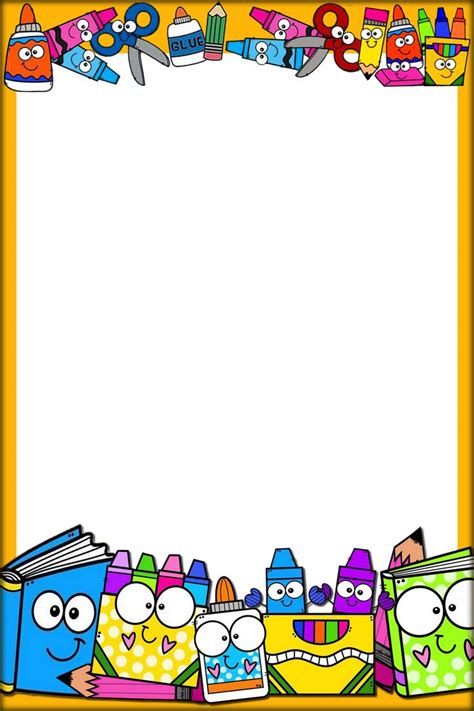 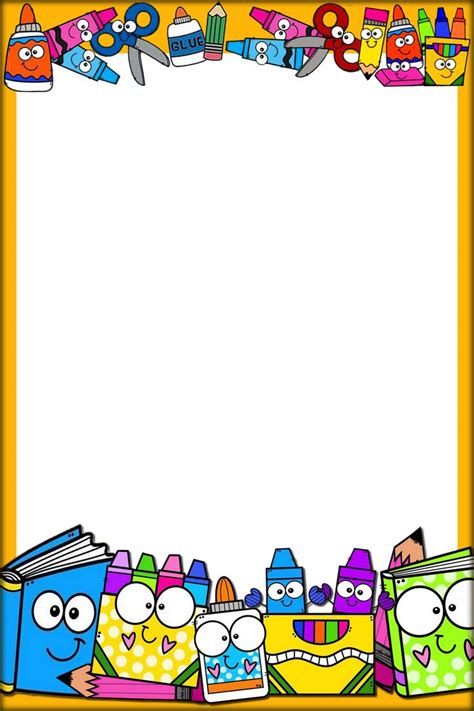 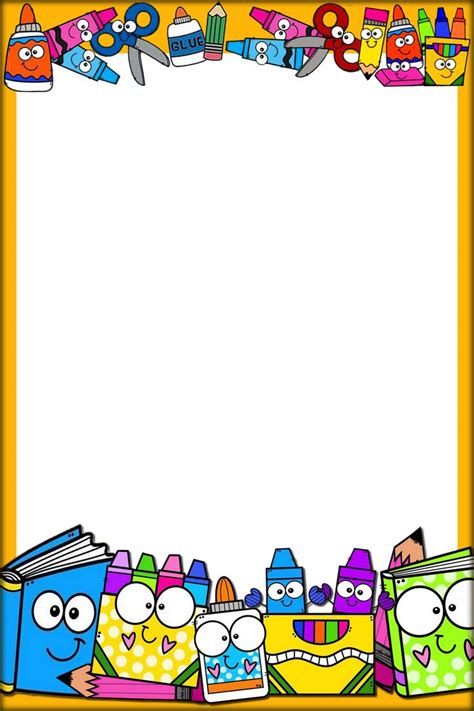 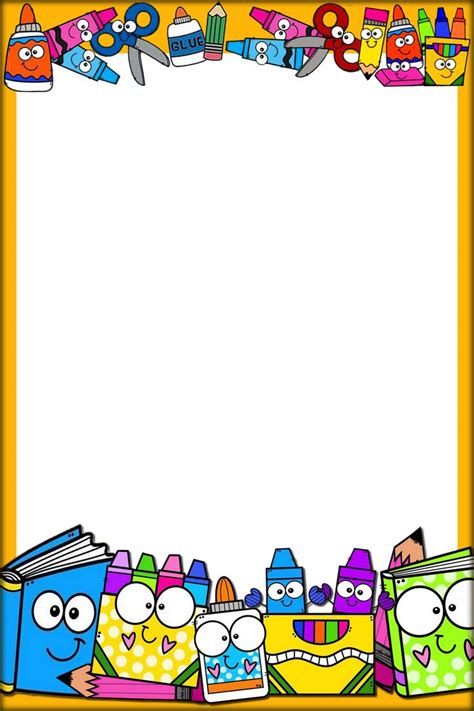 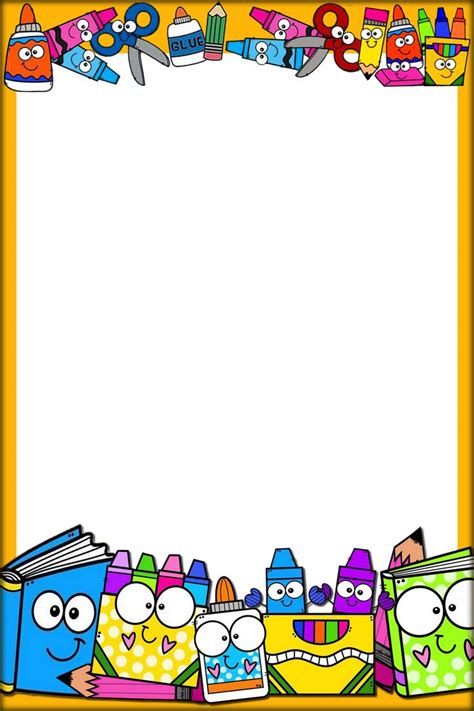 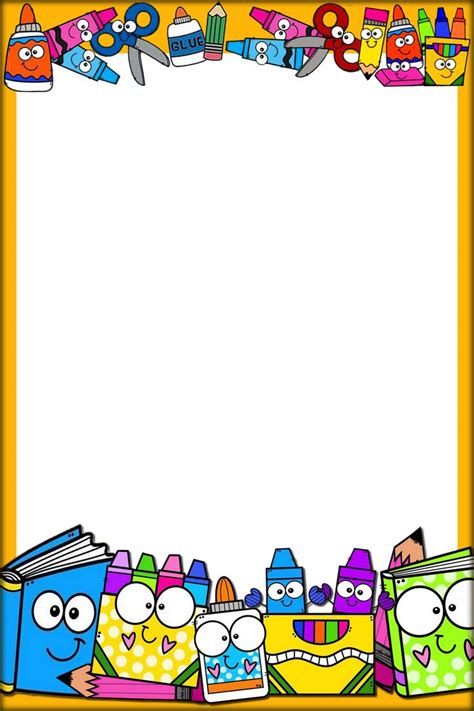 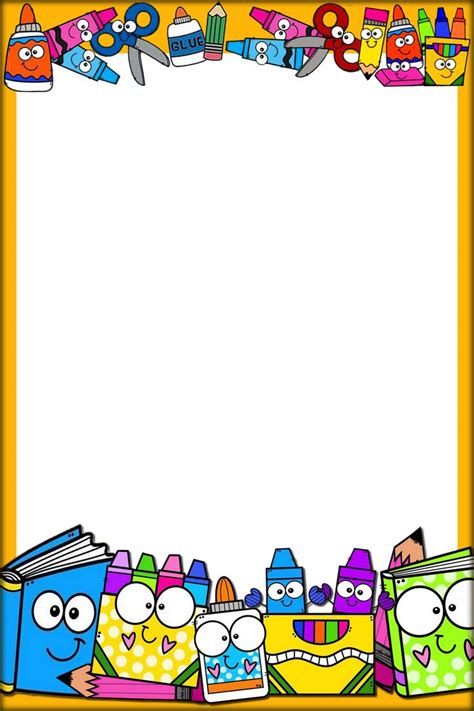 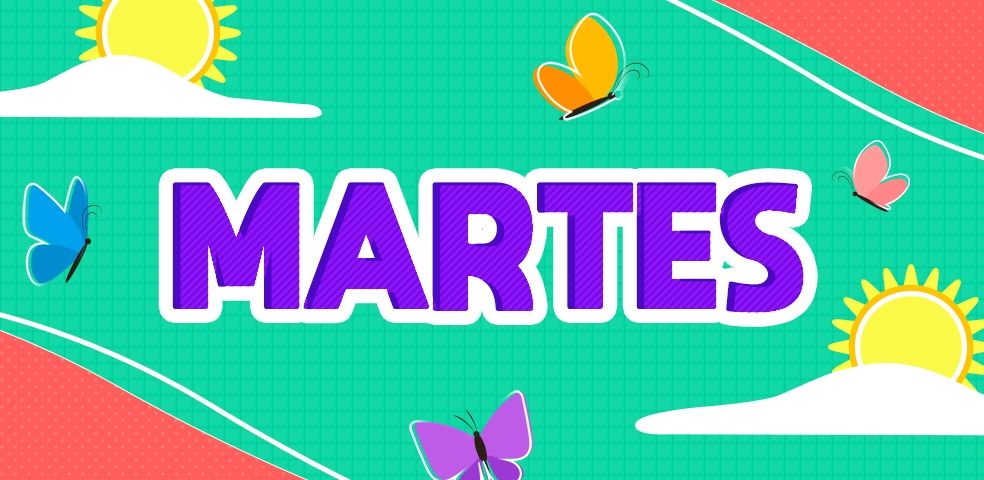 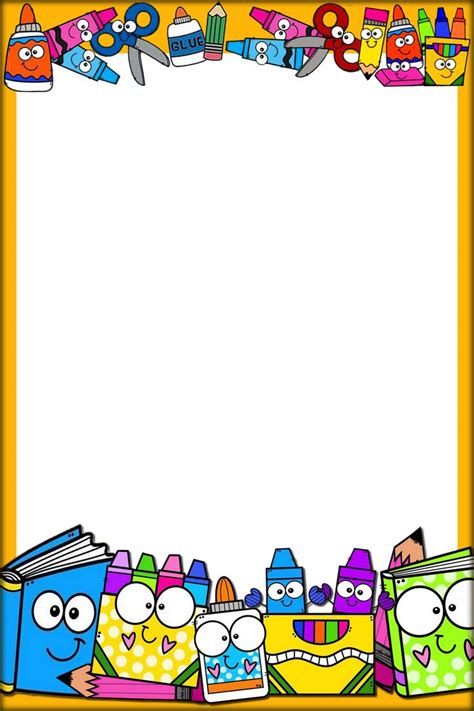 En este día considero que los niños cumplen o tienen áreas de oportunidad en los mismos indicadores, realmente todos trabajaron por igual. Solo una niña no prende su cámara por lo cual no la pude observar.
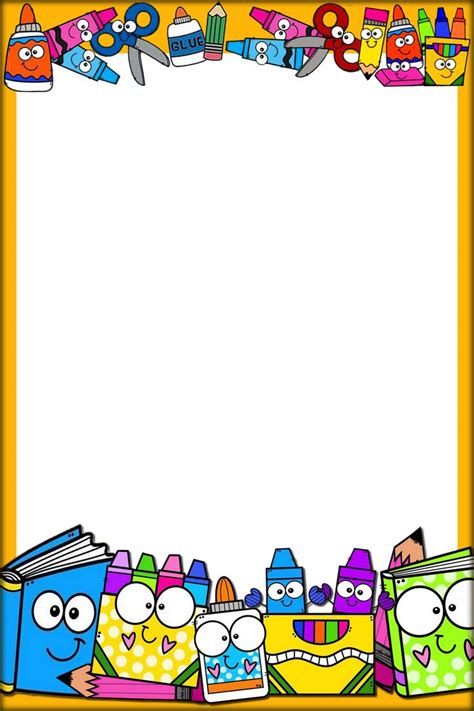 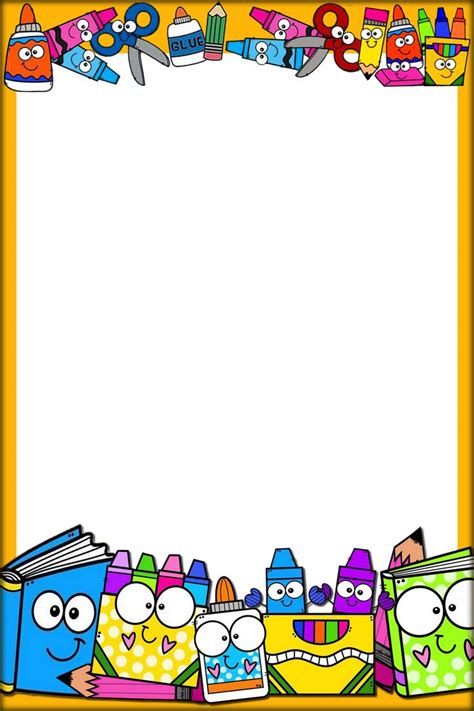 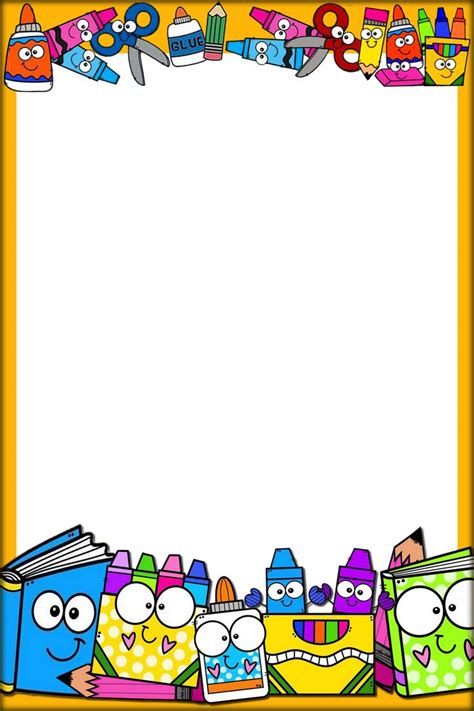 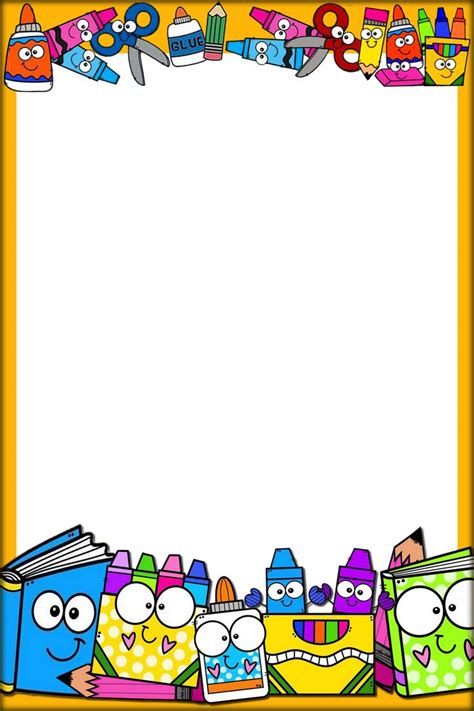 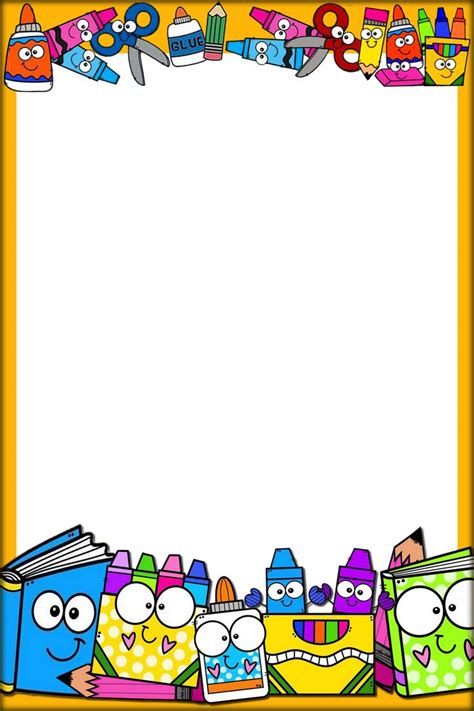 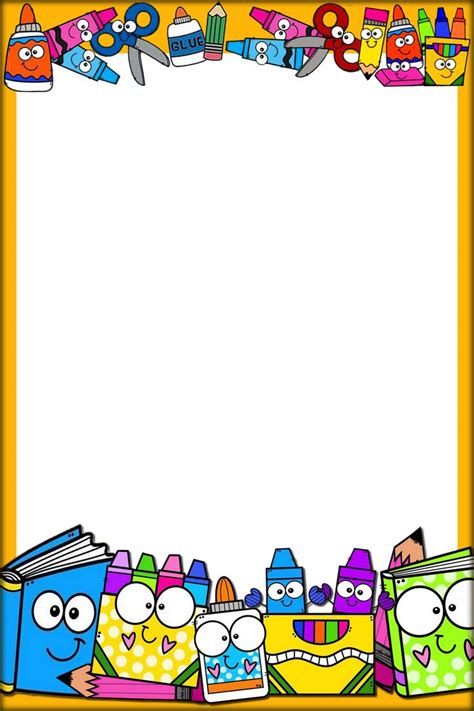 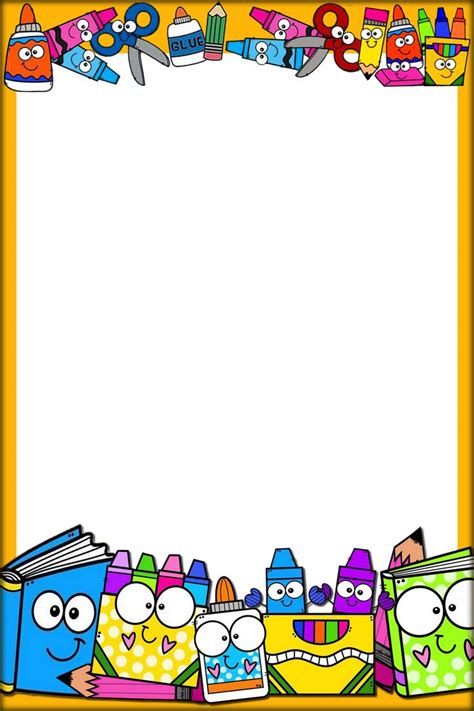 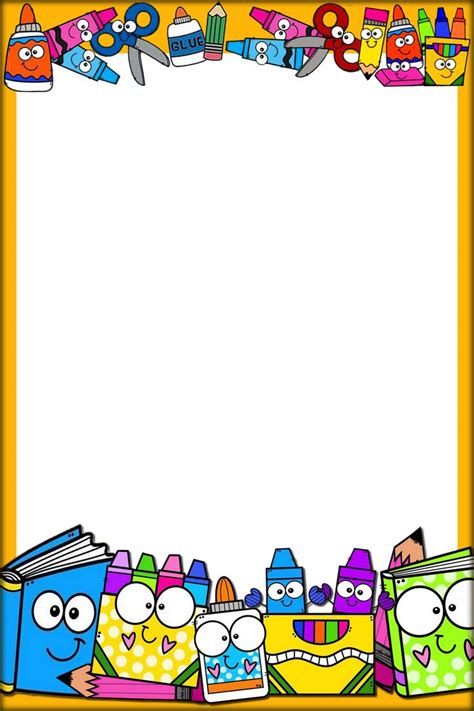 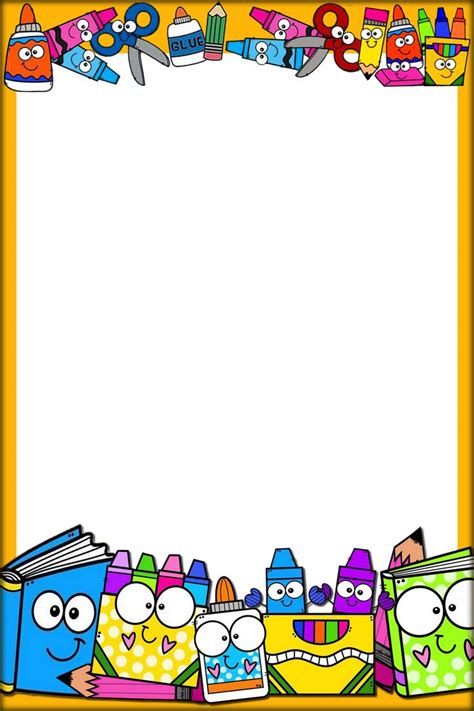 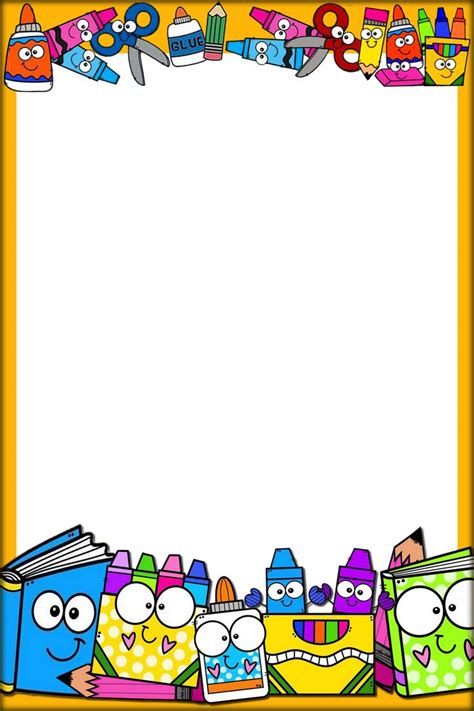 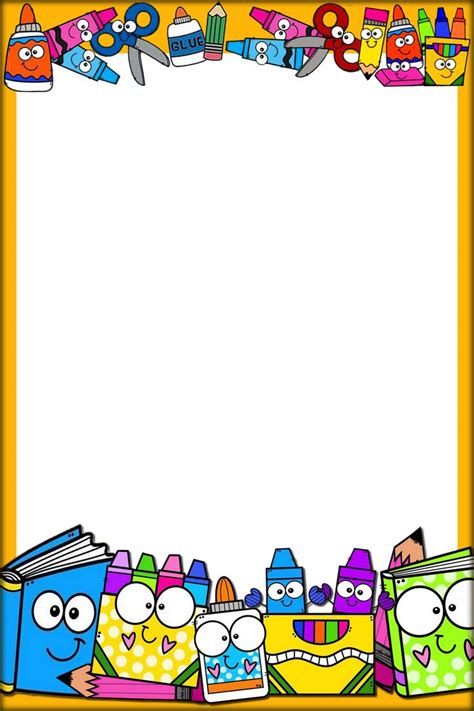 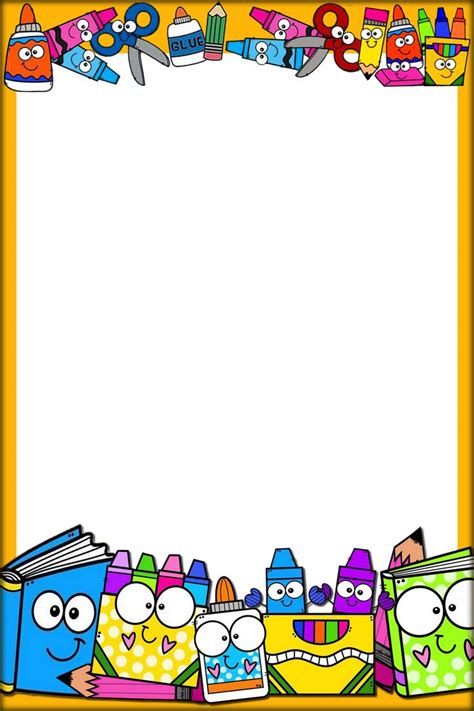 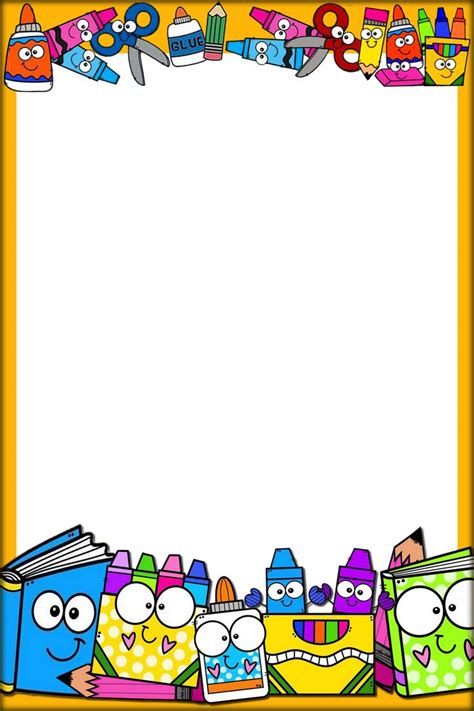 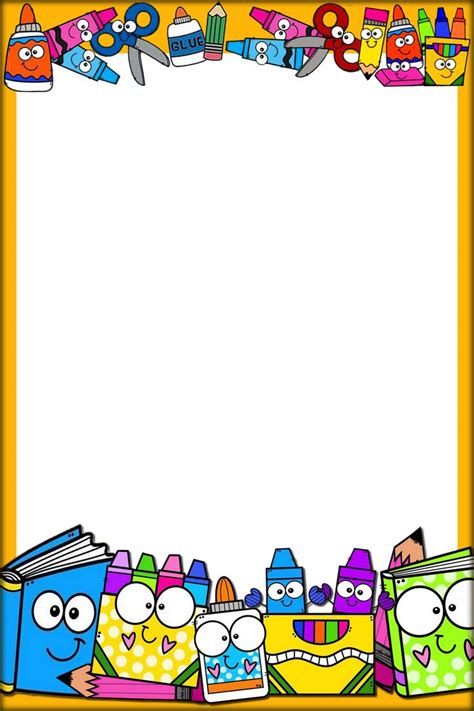 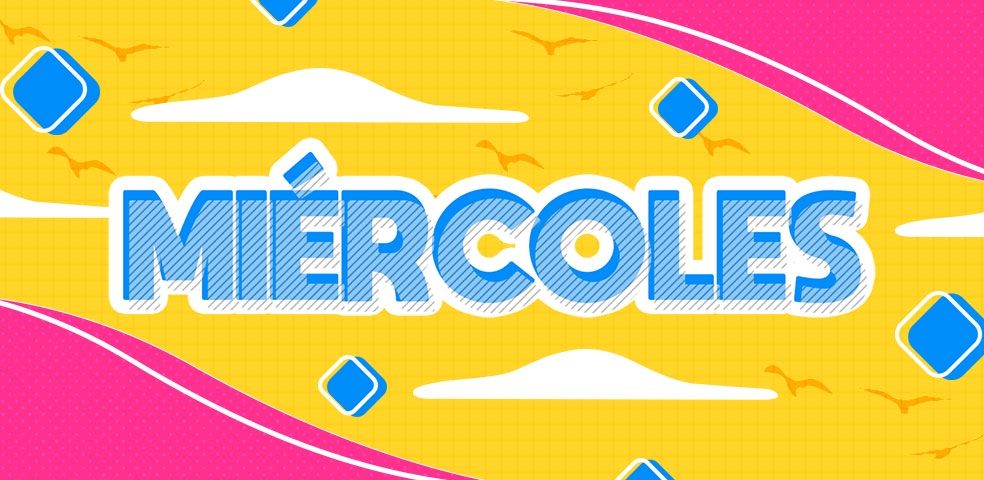 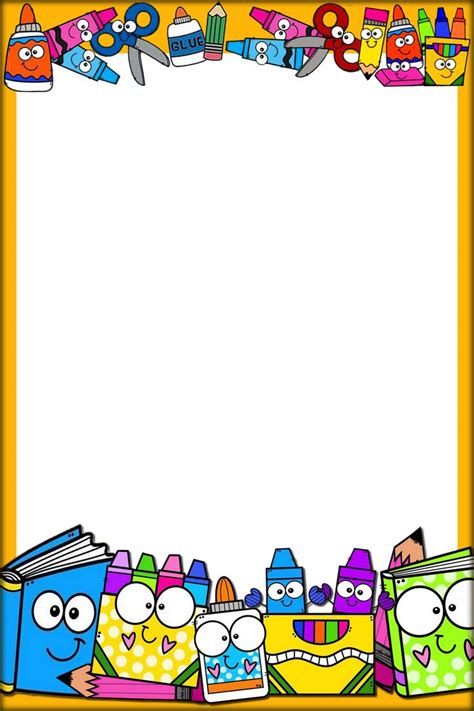 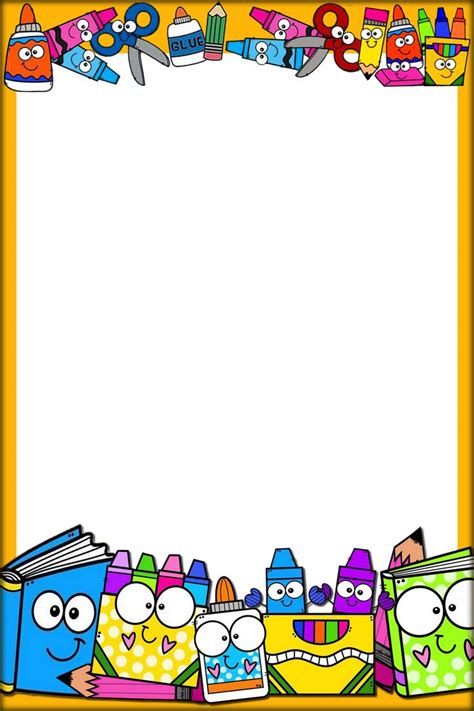 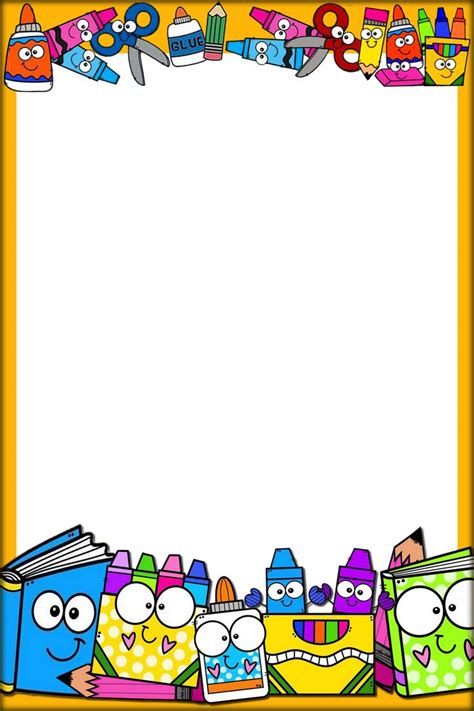 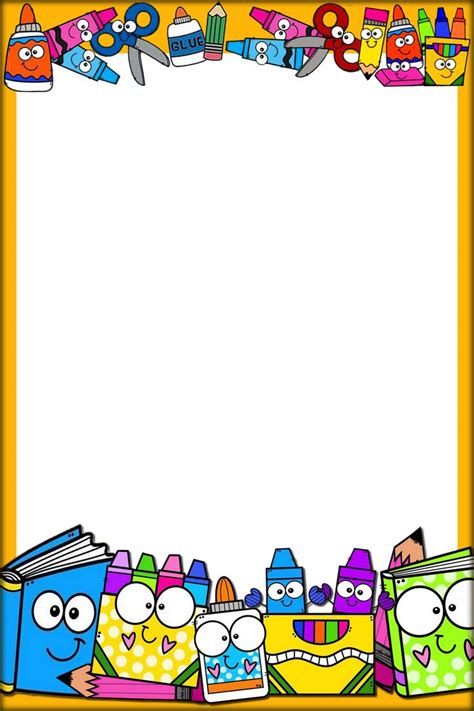 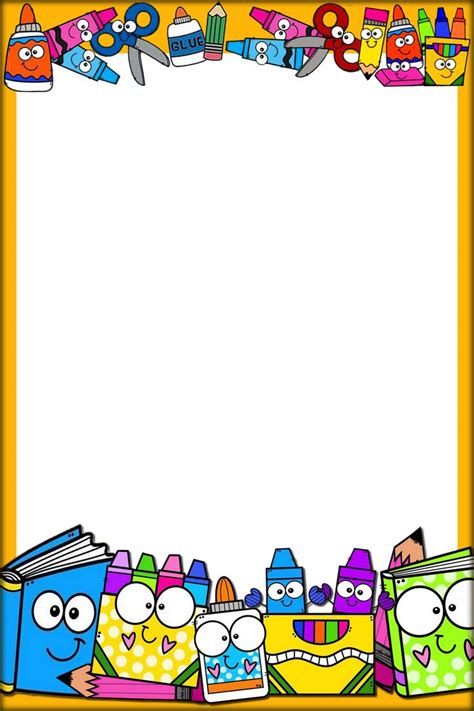 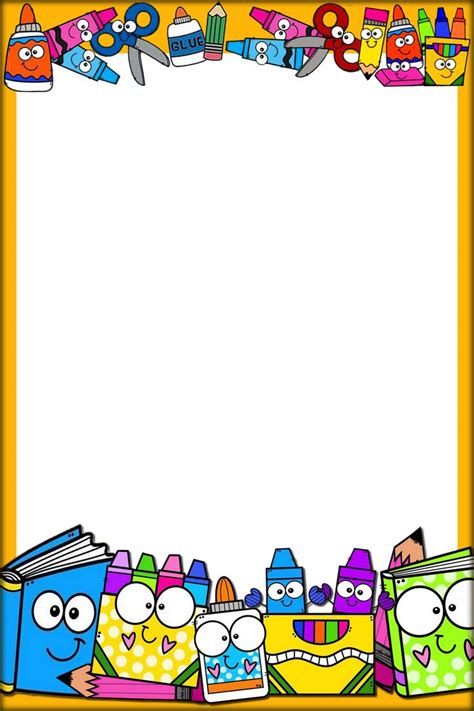 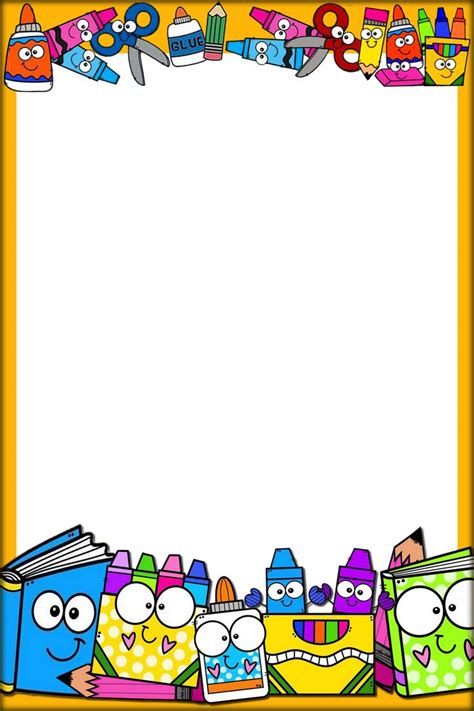 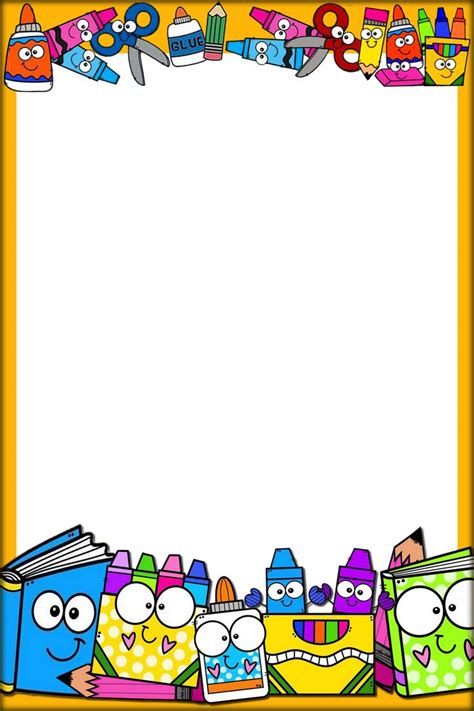 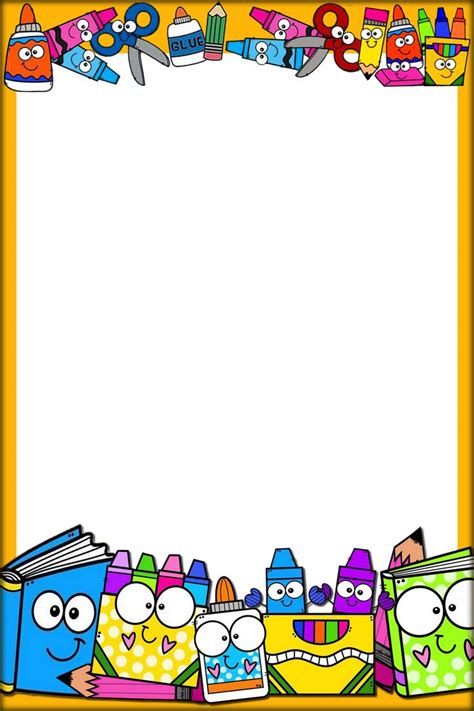 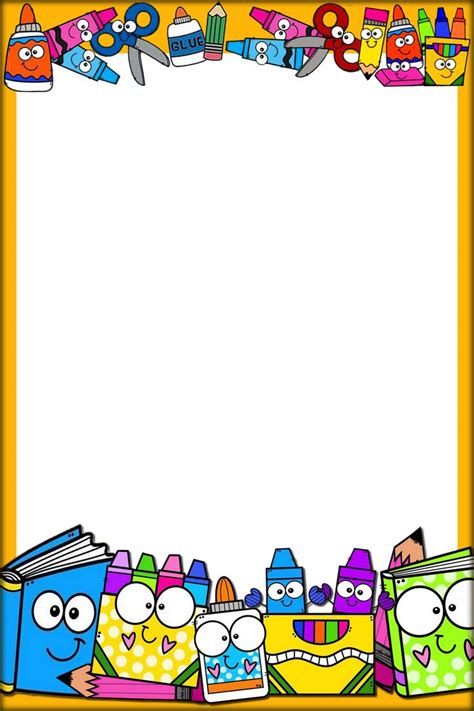 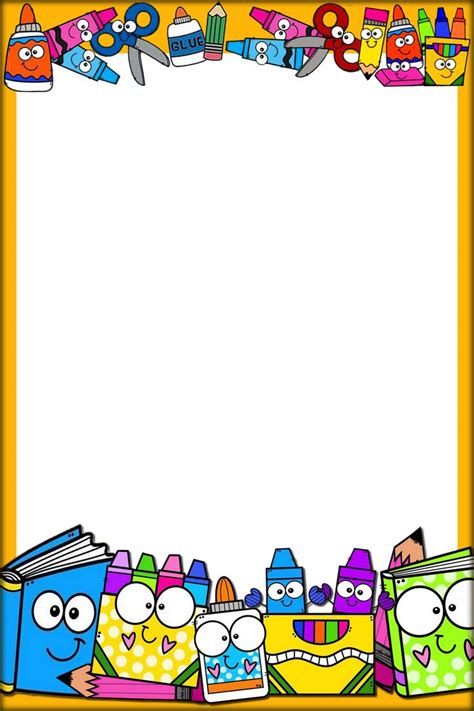 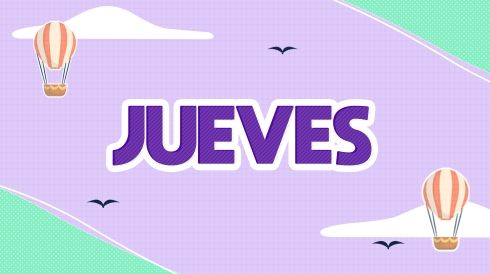 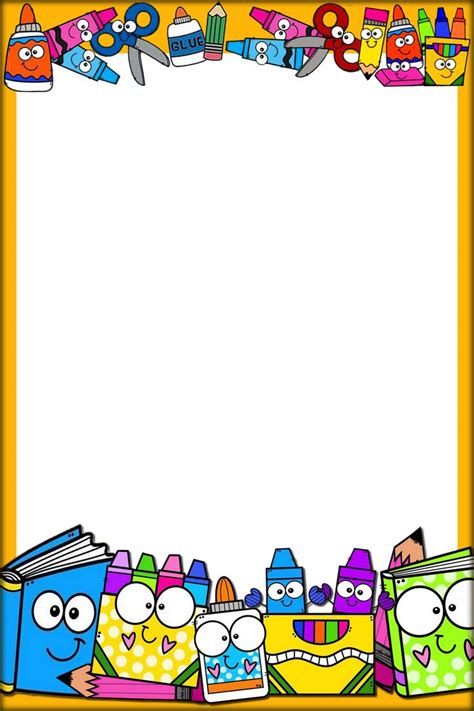 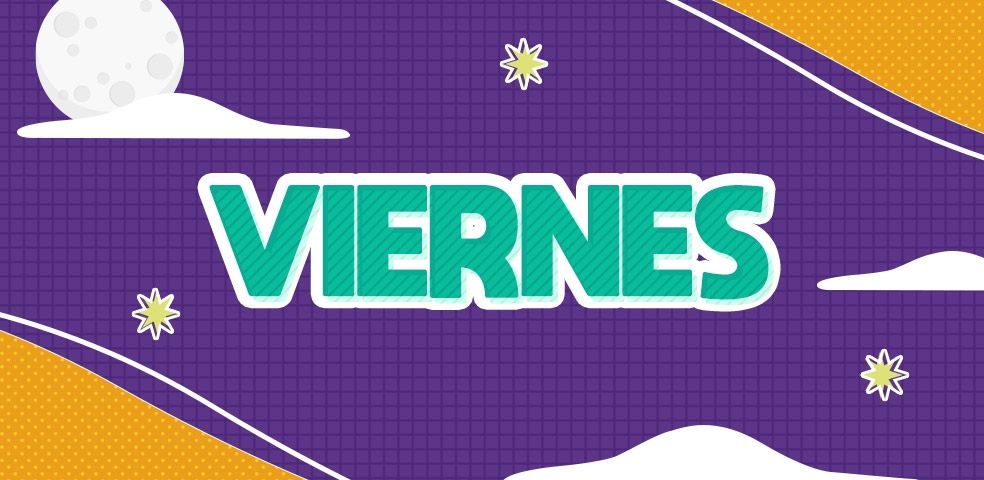 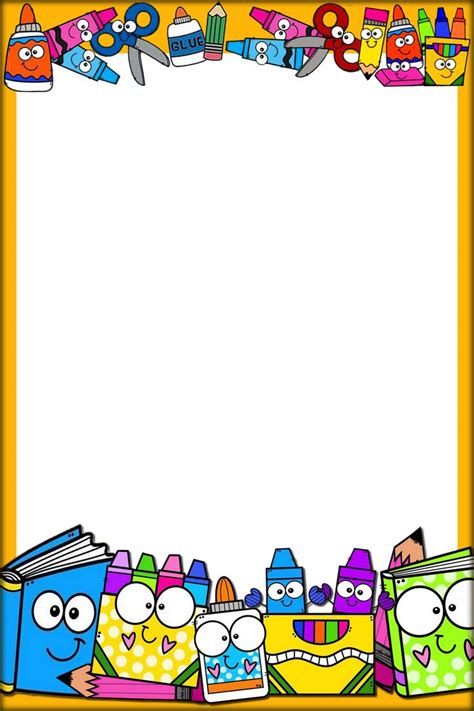 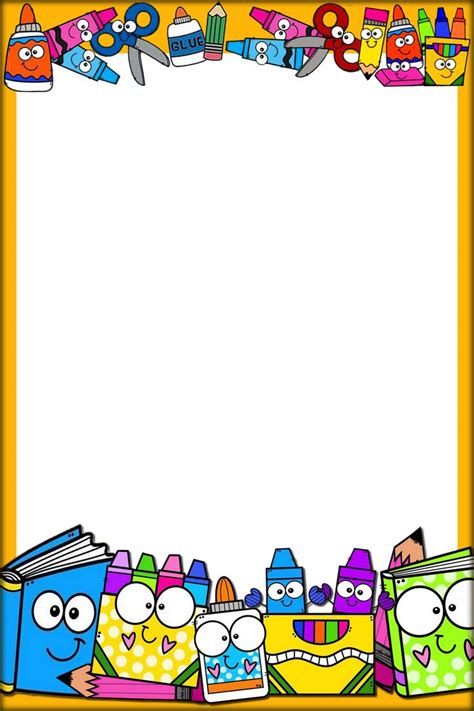 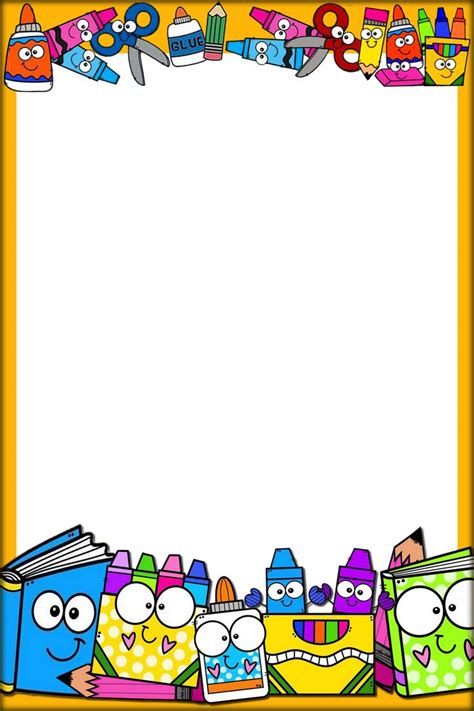 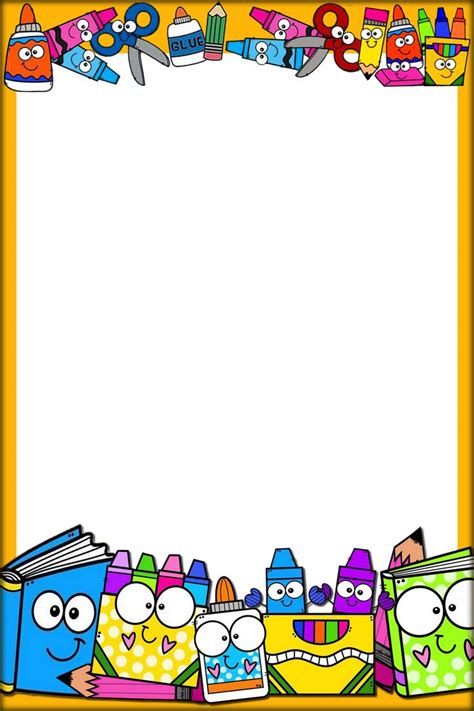 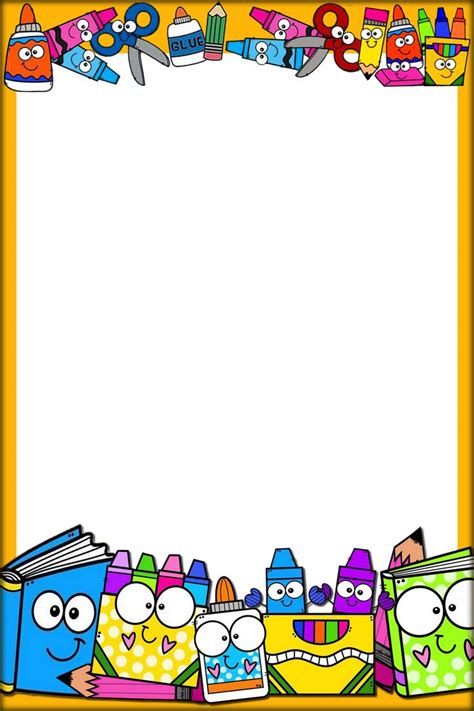 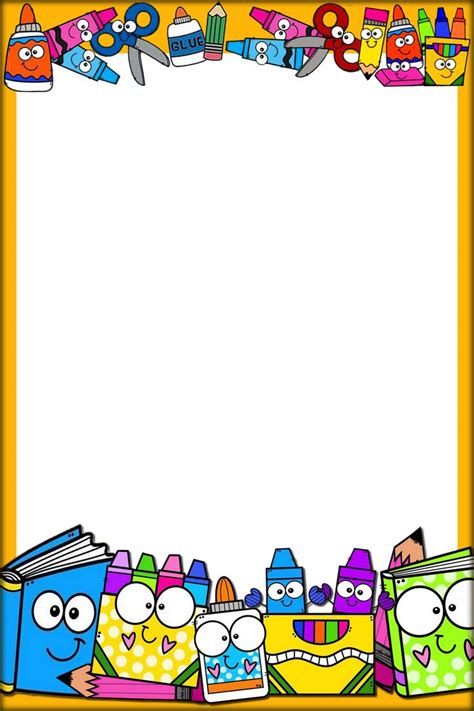 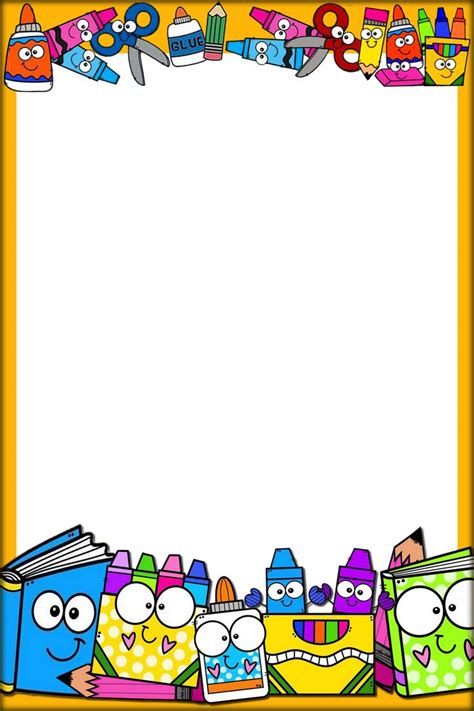 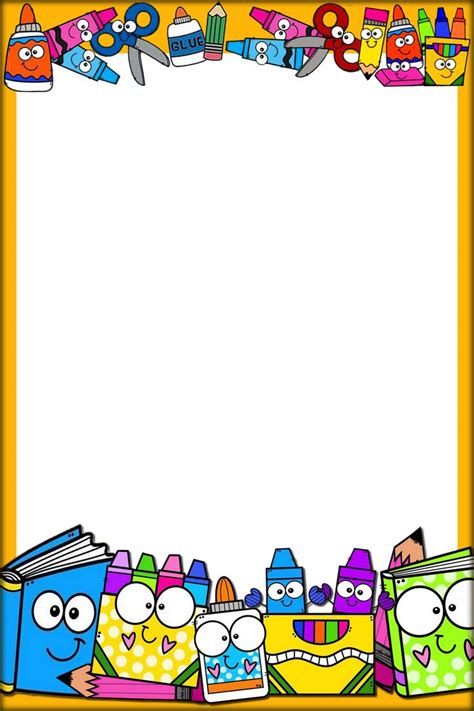 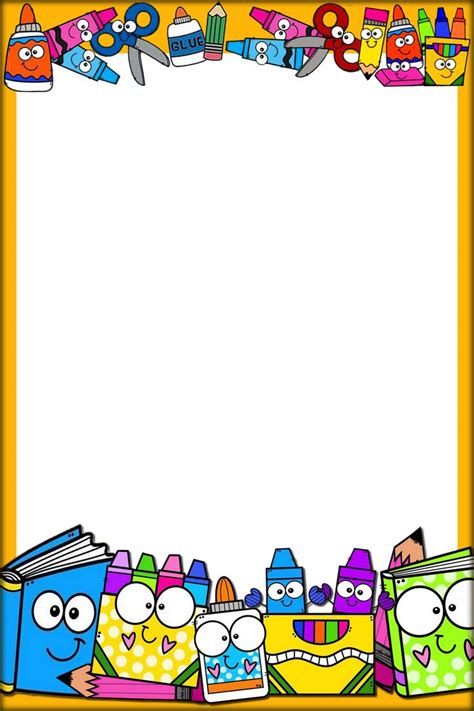 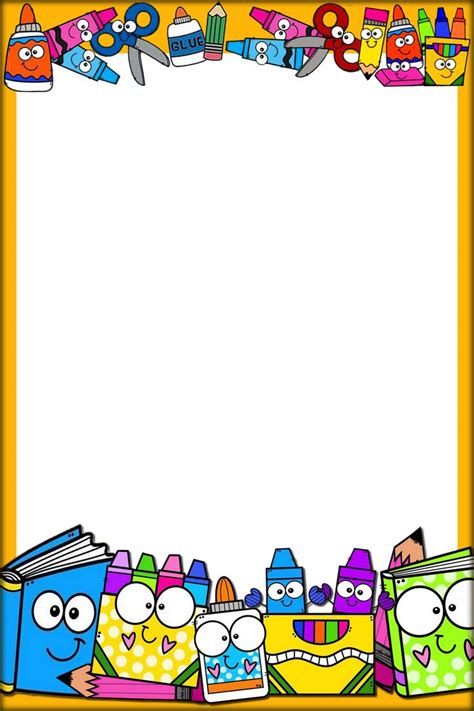